Climate Prediction Center 
FY14 Review
Jon Gottschalck


Acting Chief, Operational Prediction Branch
NOAA / NWS / Climate Prediction Center

NCEP Production Suite Review
College Park, MD
December 2-3, 2014
Outline
Major climate modes overview, forecast review

Review of CPC official outlooks

Some new activities during FY14
Climate modes overview and forecast review
El-Nino - Southern Oscillation
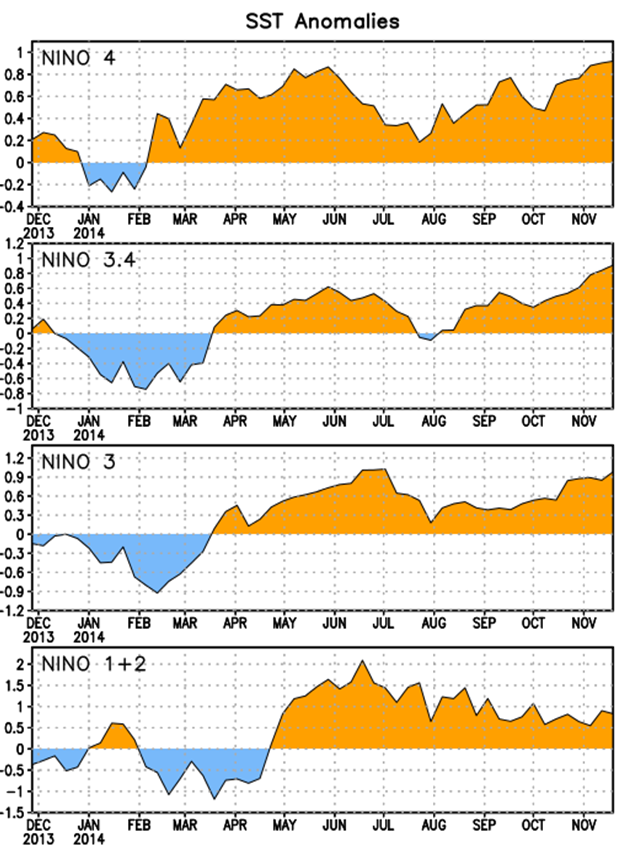 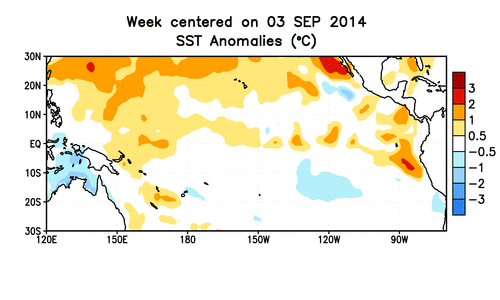 El Nino development has been slow to occur

Positive SSTs have been modest although they have increased in recent weeks (Nino3.4 now near +0.8 C)

Atmospheric response across the Pacific Ocean has been lacking
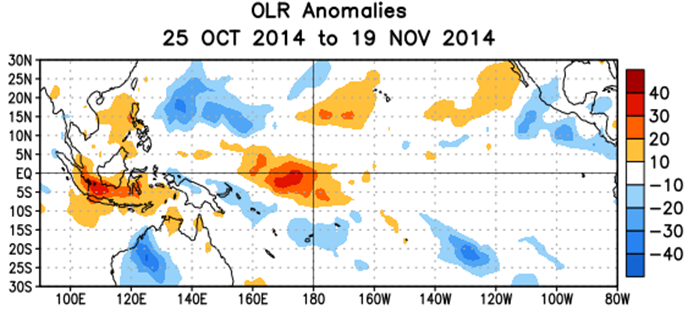 El Nino - Southern Oscillation
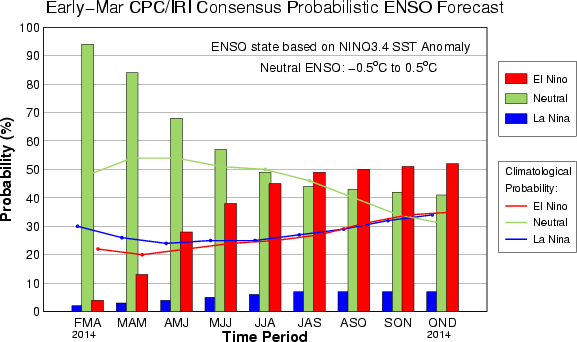 El Nino Watch was issued in March 2014
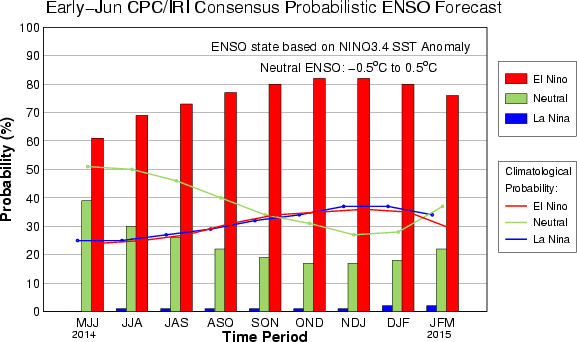 Forecast probabilities for the event peak were largest during summer outlooks

Strong El Nino was never forecast by CPC
El Nino - Southern Oscillation
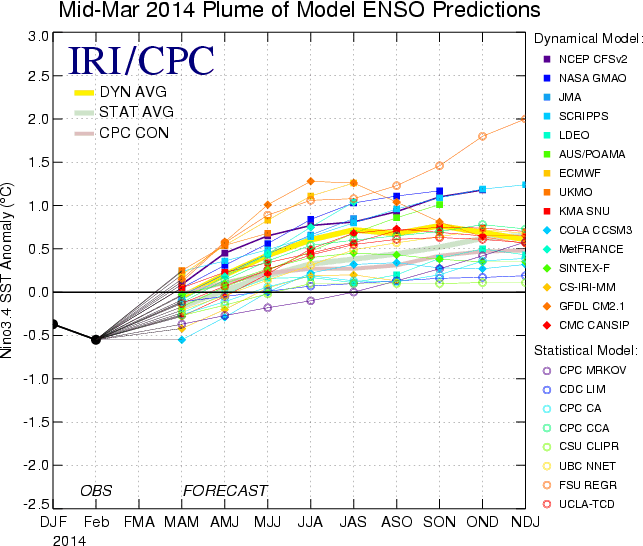 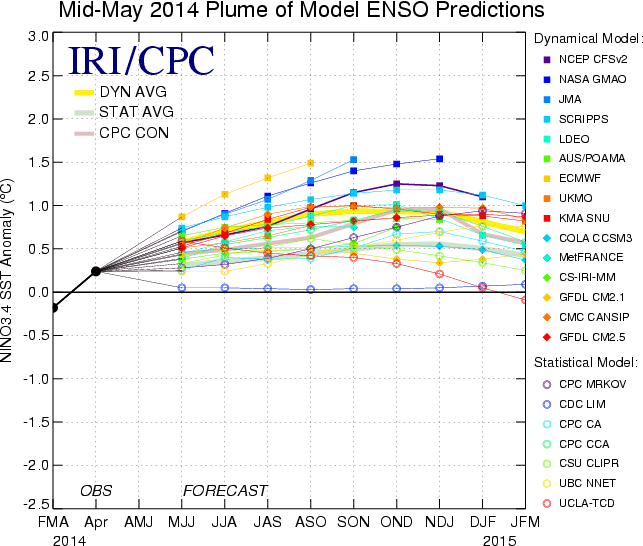 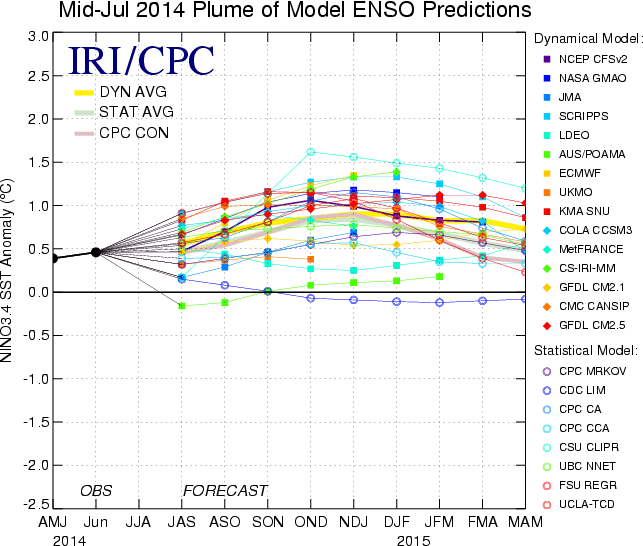 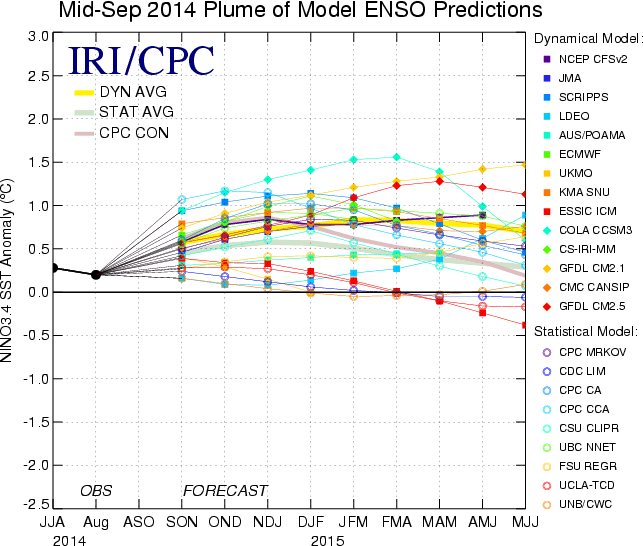 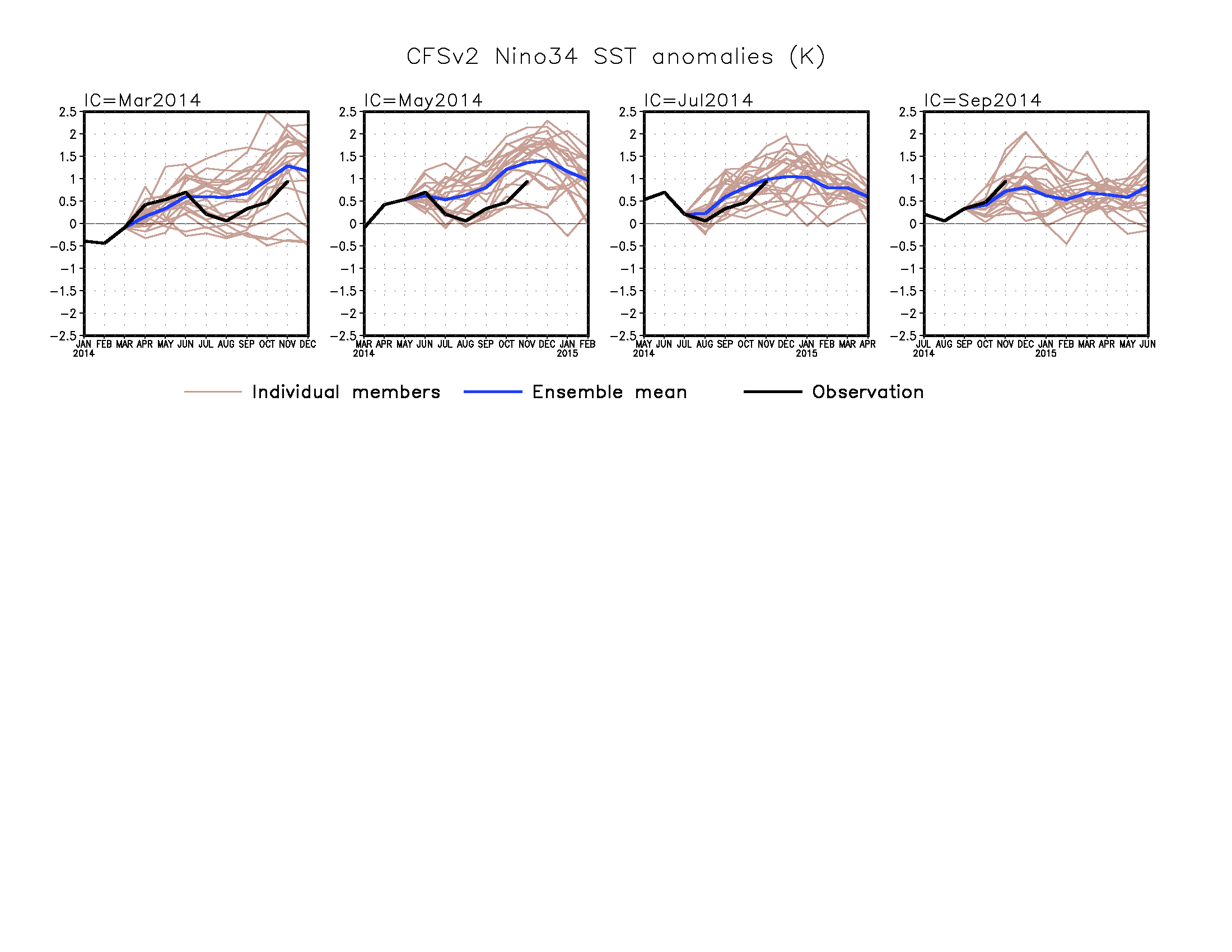 Courtesy: Wanqiu Wang
Arctic Oscillation
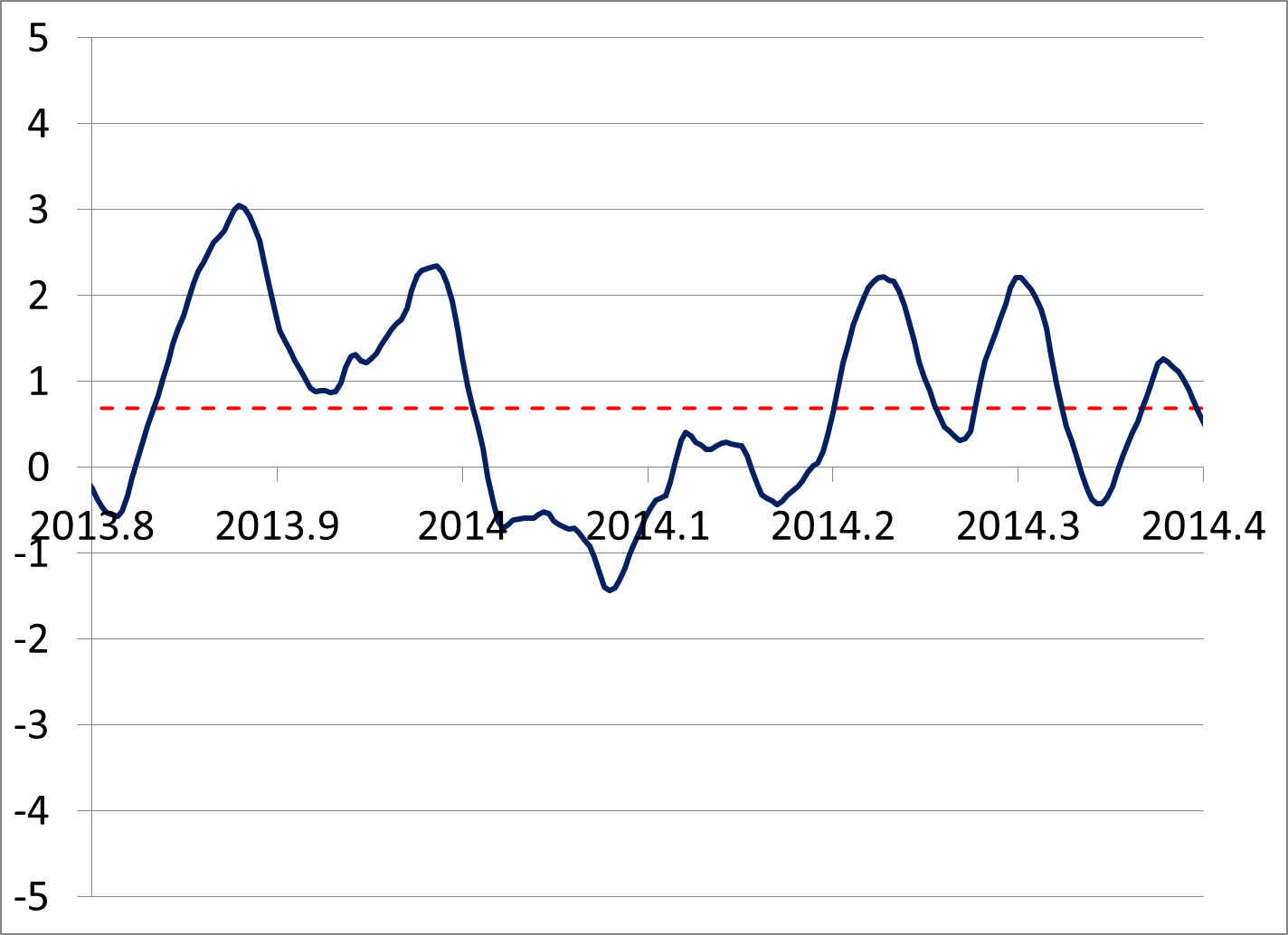 Standardized AO index: October 2013 - April 2014
15 day running average
Mean value: +0.70 (red line)
Zero value: Green line
Winter 2013-2014
The North Pacific Oscillation (NPO) / Western Pacific (WP) pattern played a large role in the winter / early spring variability during 2013-14

These highly relatable patterns basically result in the north-south dipole in winter sea-level pressure over the North Pacific
DJF 200-hPa height anomalies
DJF 850-hPa temperature anomalies
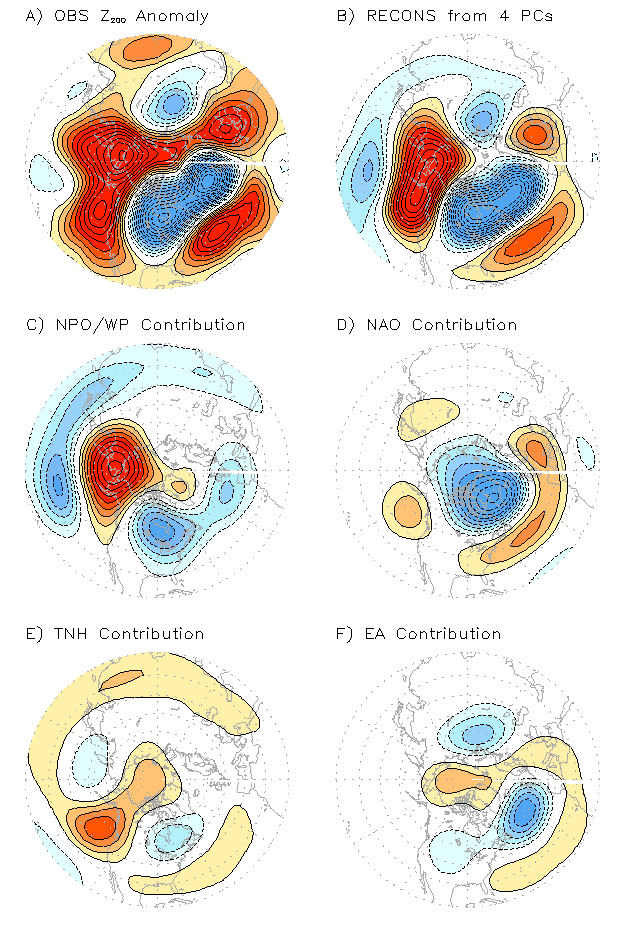 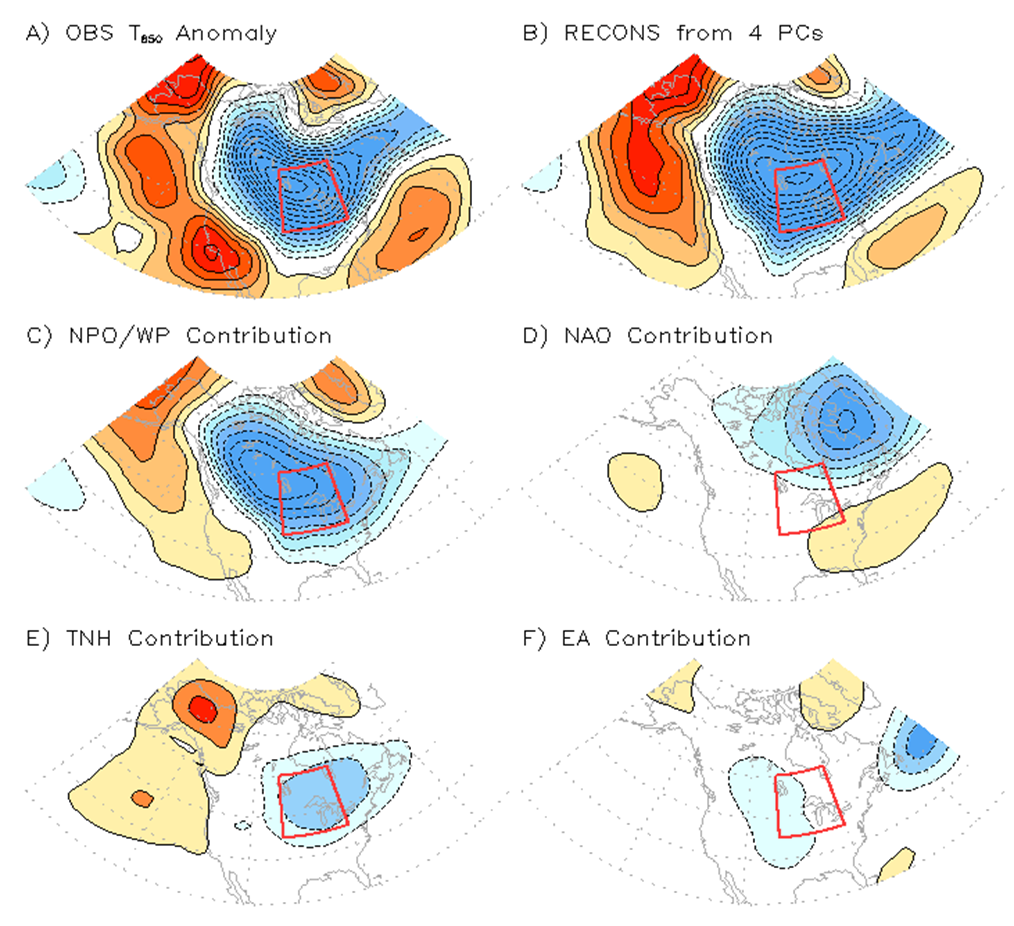 ALASKA
CONUS
Courtesy: Steve Baxter
Review of CPC Official Outlooks
Extended Range Outlooks – 500-hPa Height
Days 8-14
Days 6-10
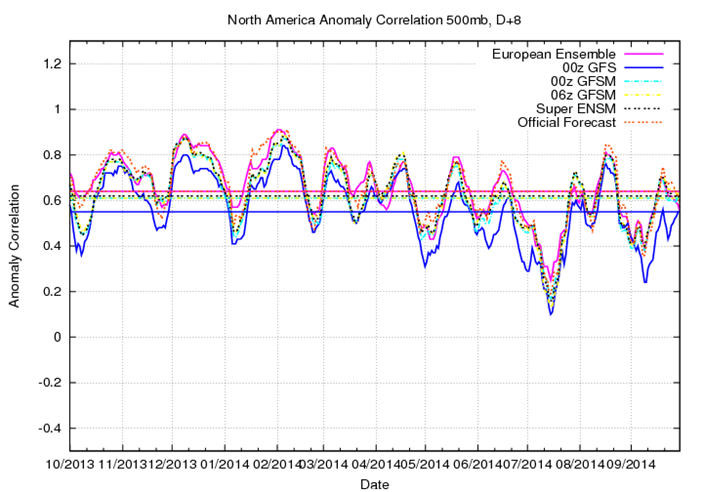 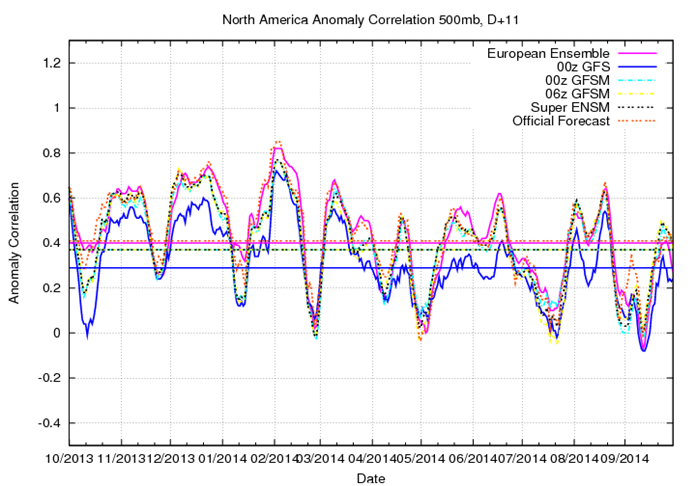 0z GFS: 		0.55
0z GFSM: 		0.61
6z GFSM: 		0.61
GFS Super Ensemble: 	0.62
Manual: 		0.65
0z GFS: 	  	0.29
0z GFSM:  		0.36
6z GFSM: 		0.36
Super Ensemble: 	0.37
Manual: 		0.41
Extended Range Outlooks – T/P RPSS
Days 8-14 Temperature
Days 8-14 Precipitation
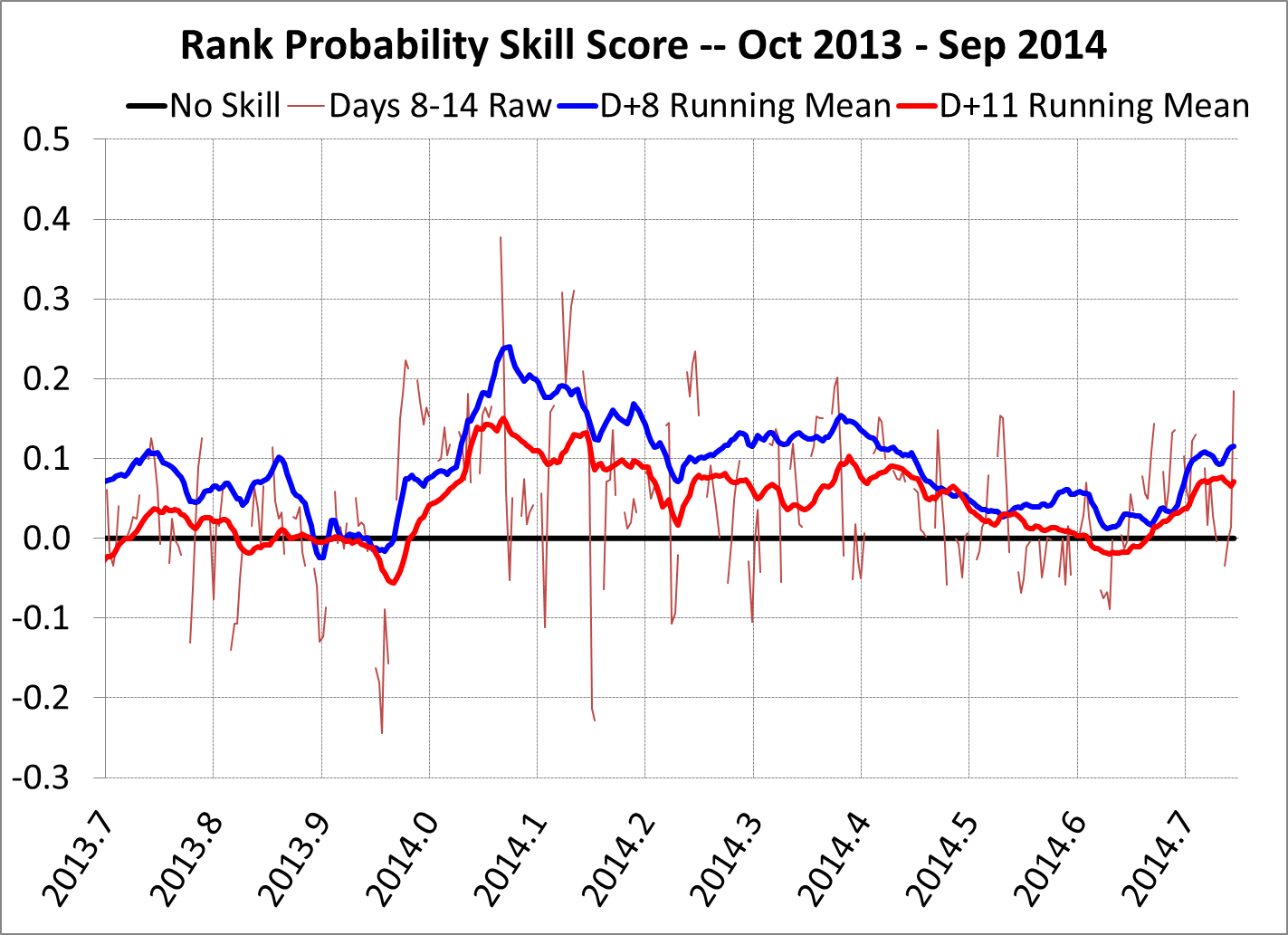 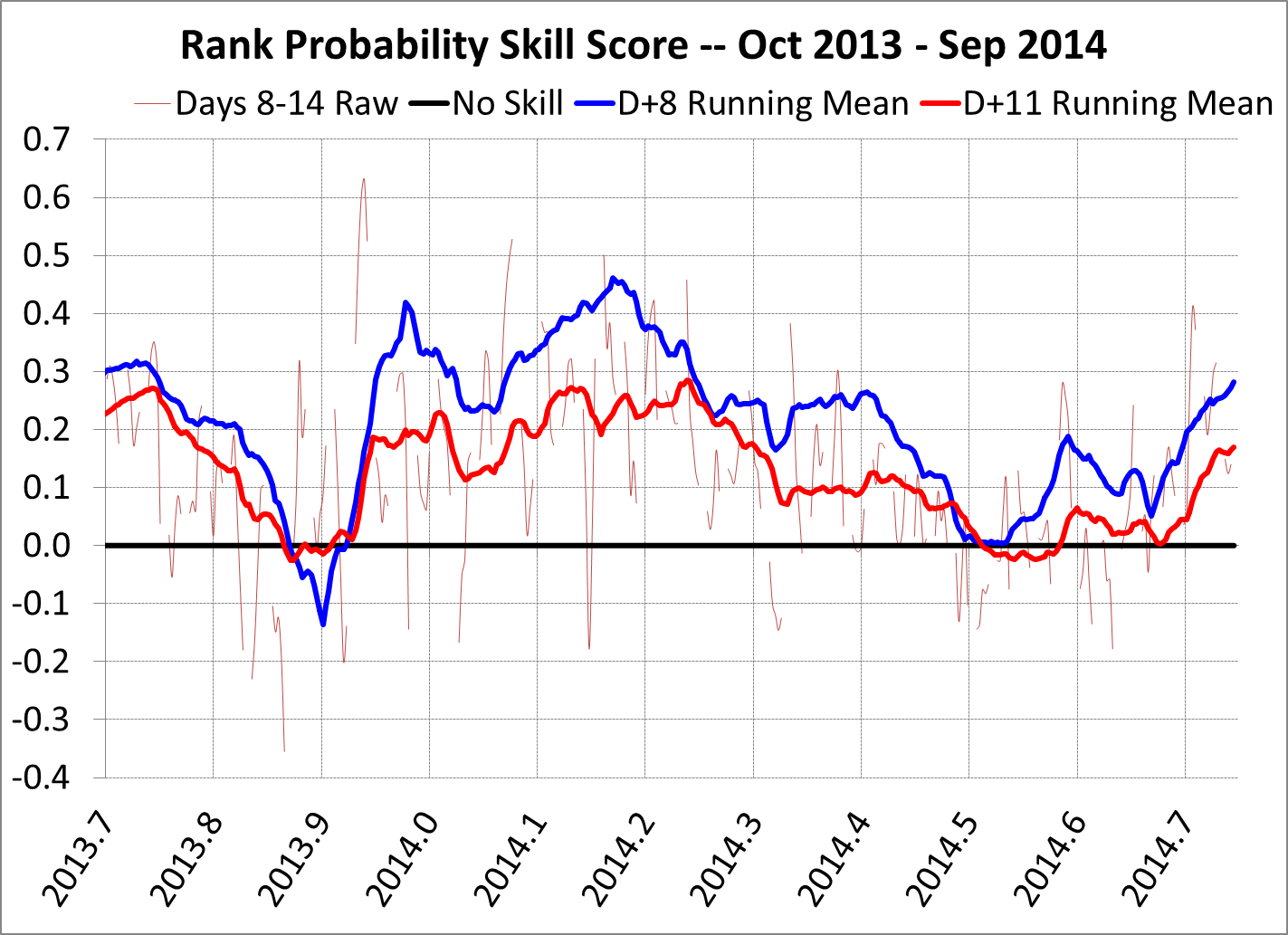 Extended Range Outlooks – T/P RPSS
Temperature
Precipitation
Courtesy: Scott Handel
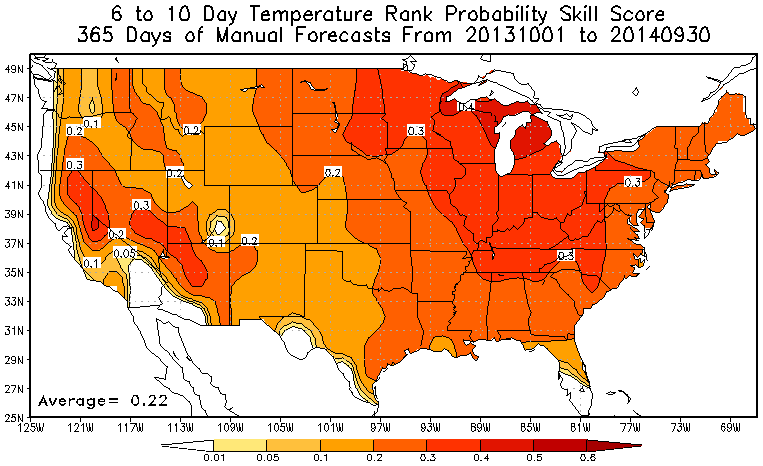 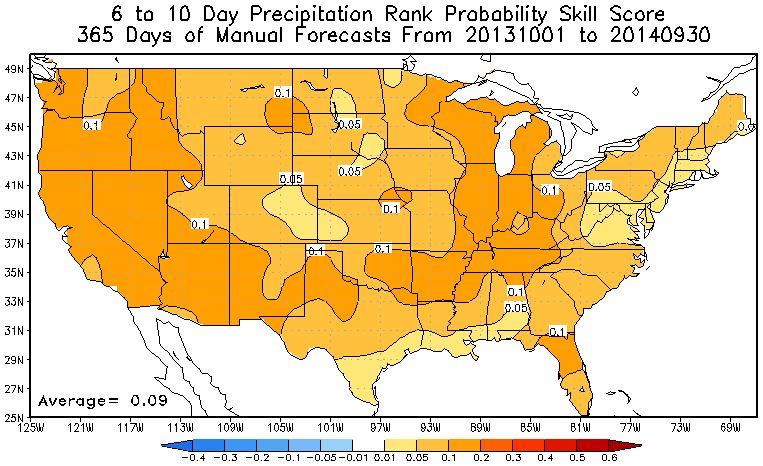 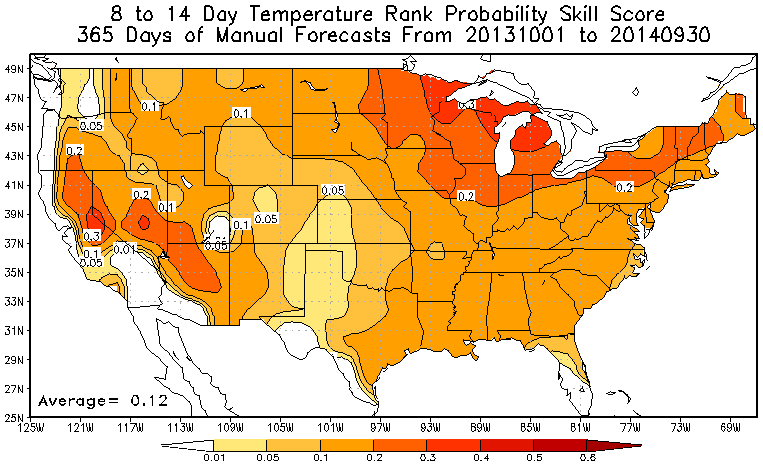 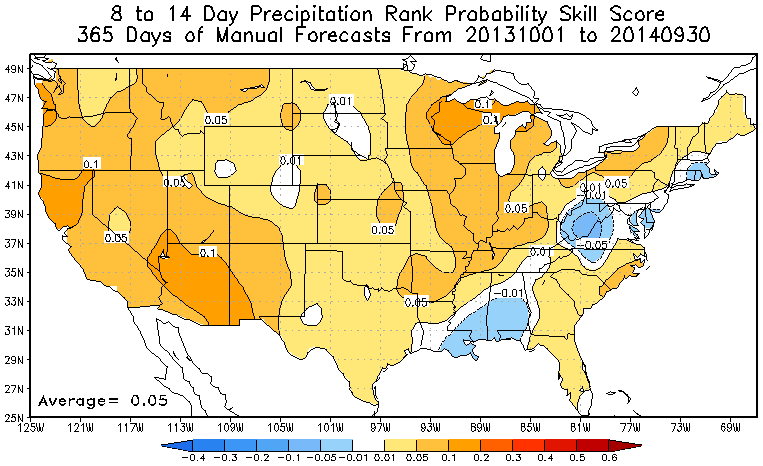 Extended Range Outlooks - Reliability
Days 8-14 Temperature
Days 8-14 Precipitation
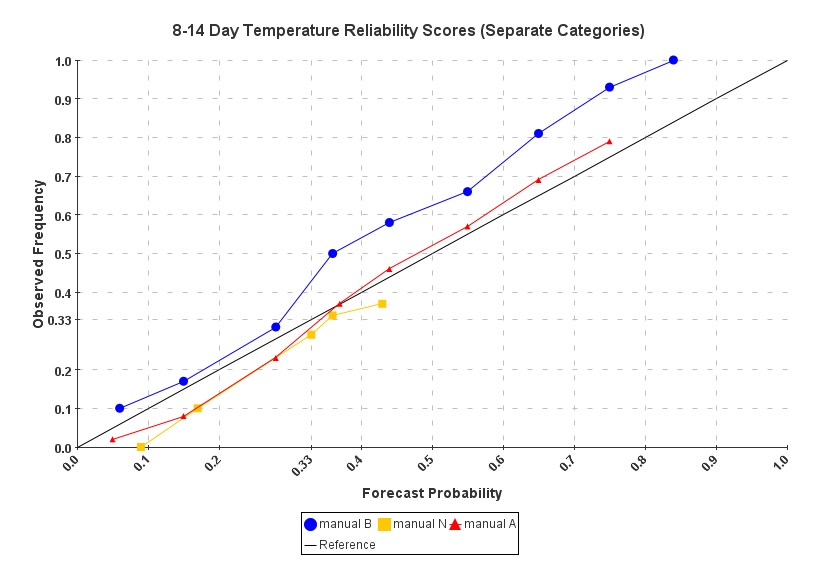 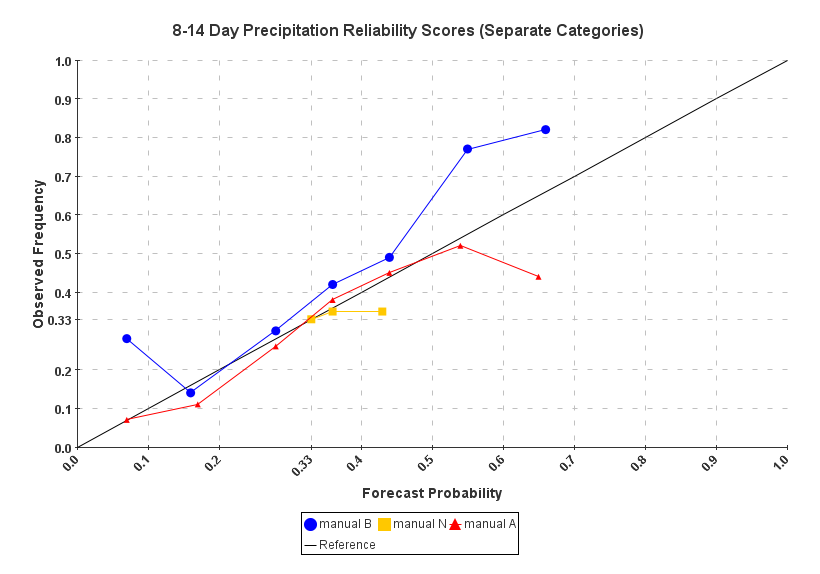 Categories  Above: Red, Below: Blue, Near: Yellow
Monthly and Seasonal Outlooks – HSS
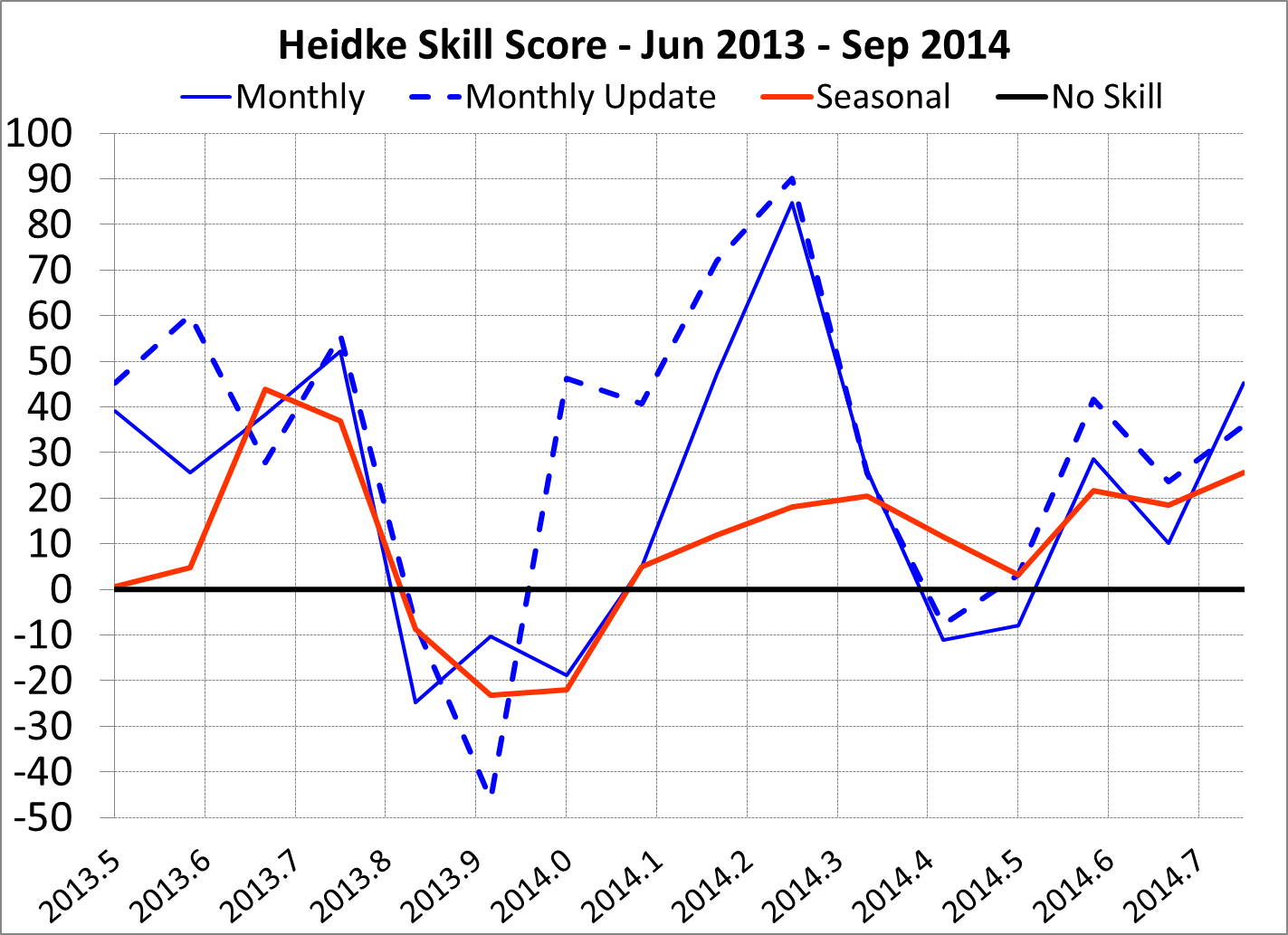 Temperature
Monthly and Seasonal Outlooks – HSS
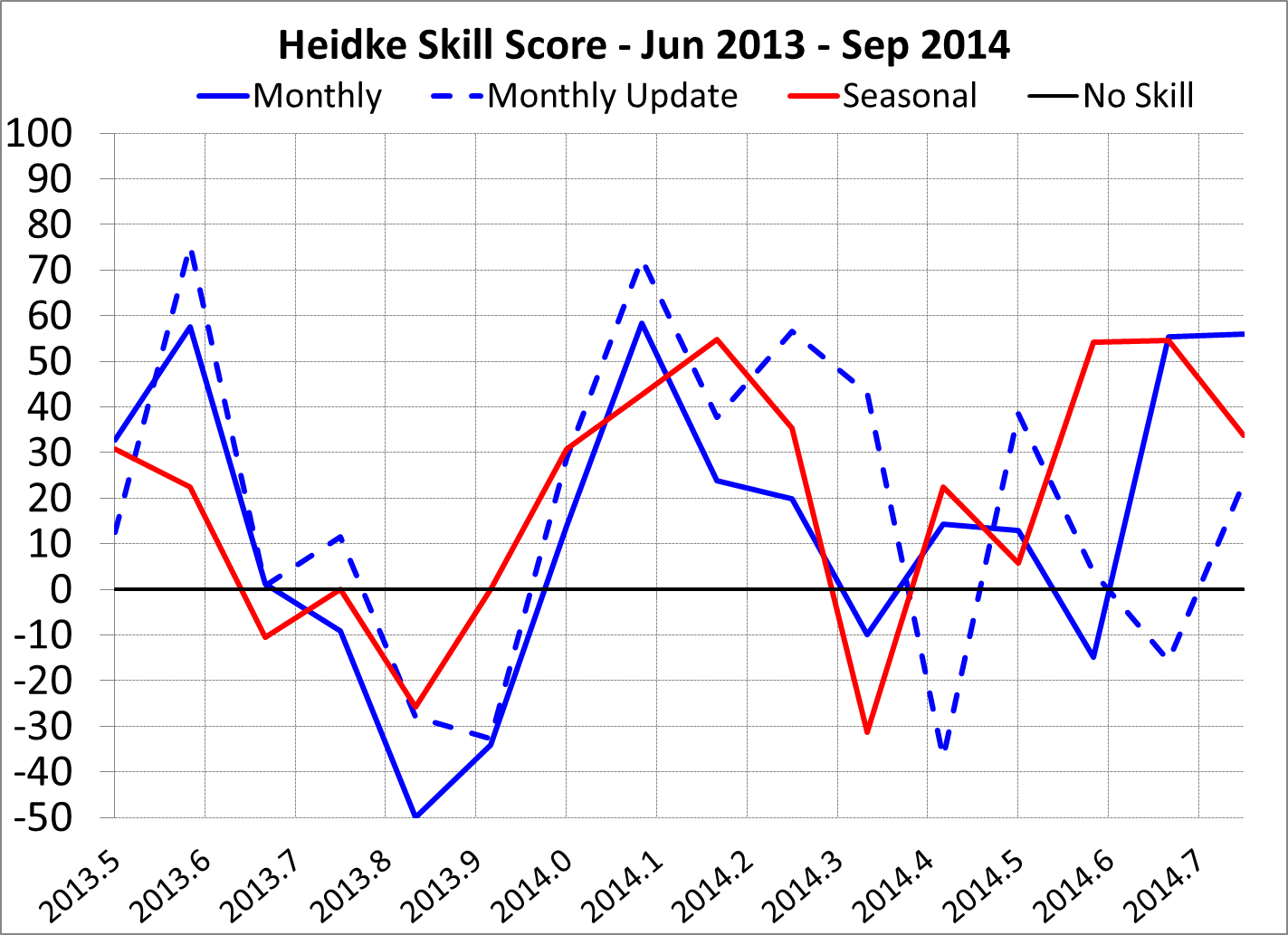 Precipitation
Seasonal Outlooks – Spatial Distribution
Temperature
Best forecast skill across the northern Plains and West

Poor forecasts during winter and spring months
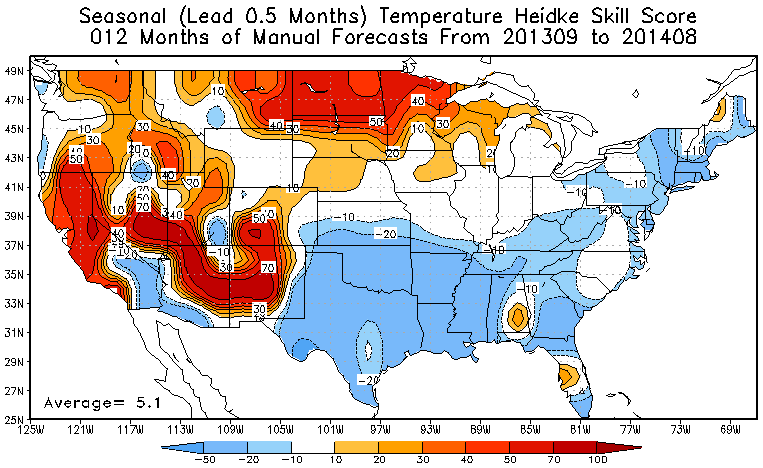 Precipitation
Good wet season forecasts this past summer across western CONUS

Little skill in Southeast CONUS
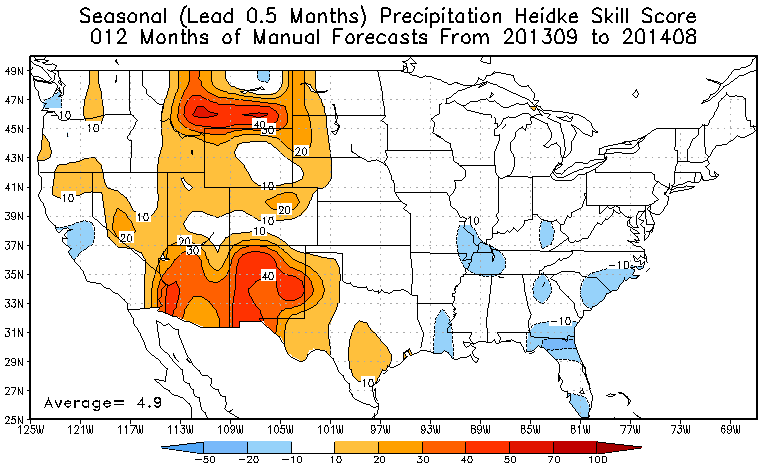 Seasonal Outlooks – NMME
Temperature
Precipitation
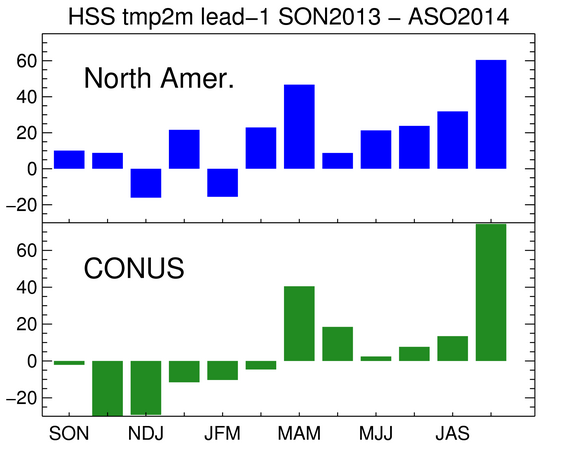 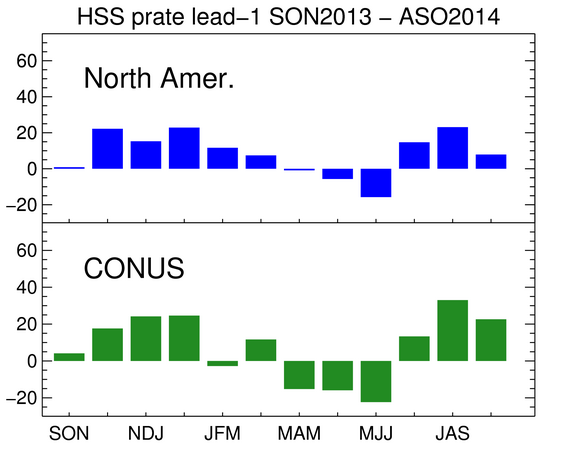 Courtesy: Emily Becker
Seasonal Drought Outlook
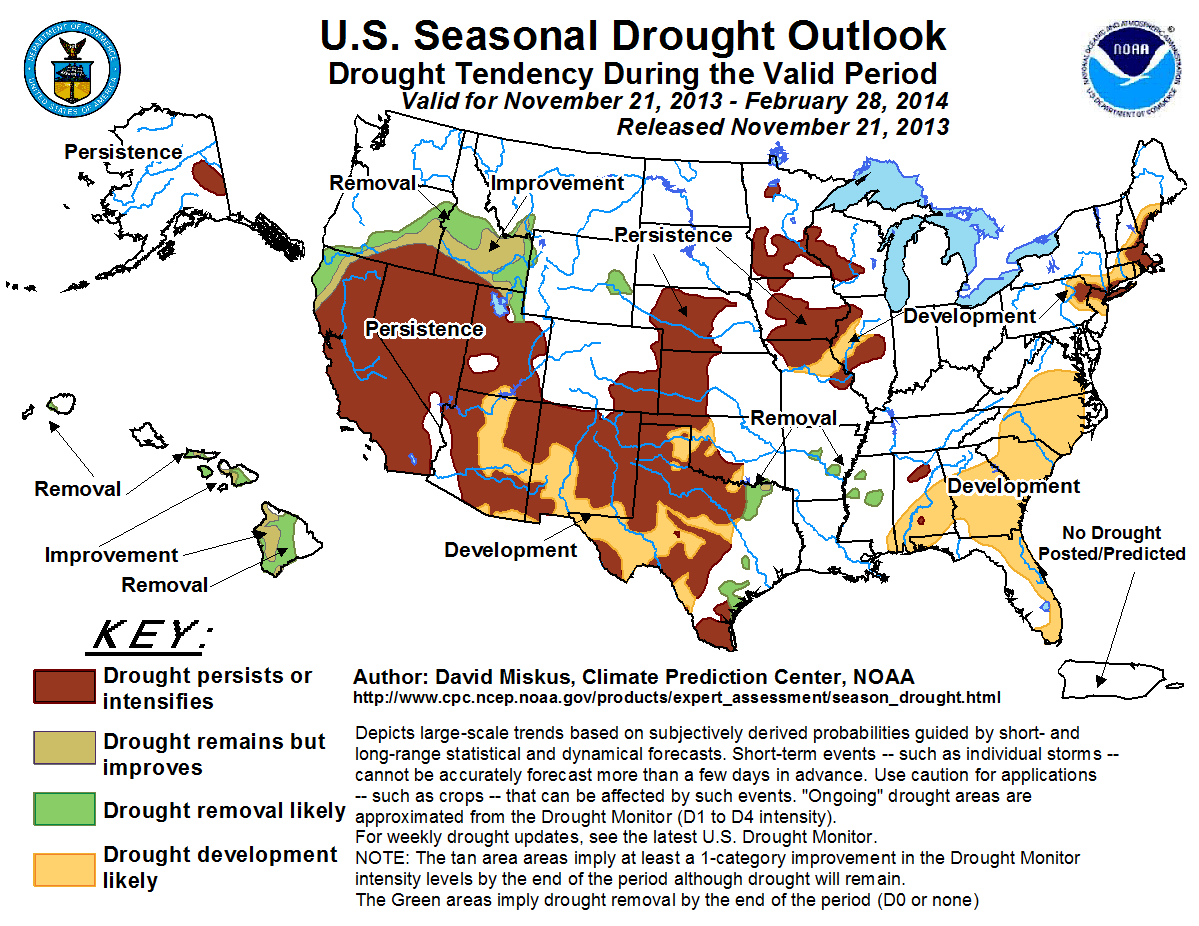 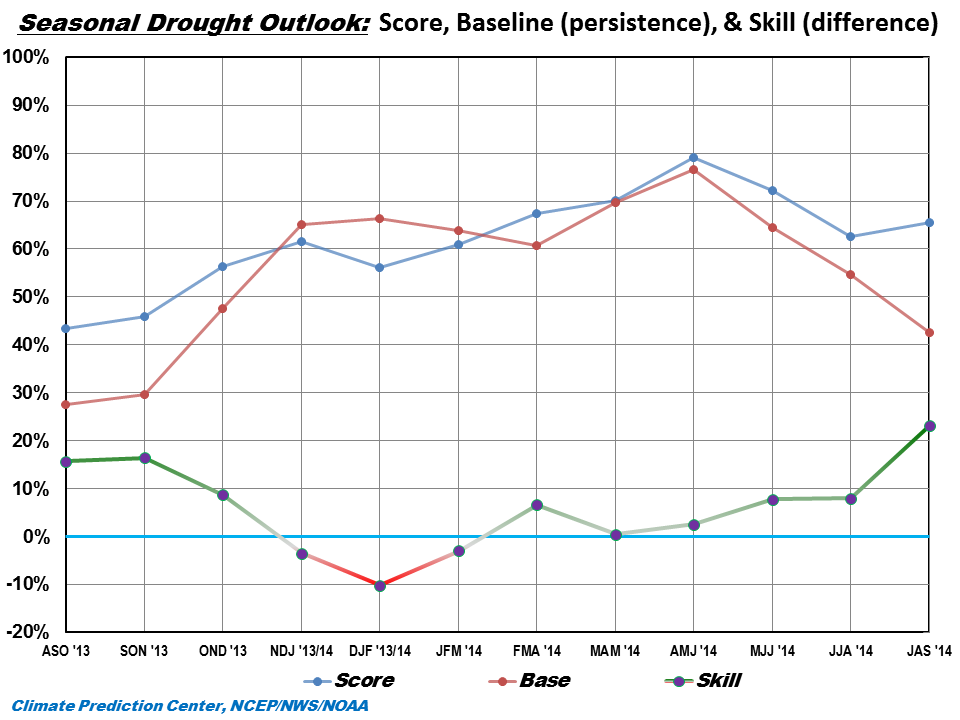 Courtesy: Rich Tinker
Seasonal Hurricane Outlook
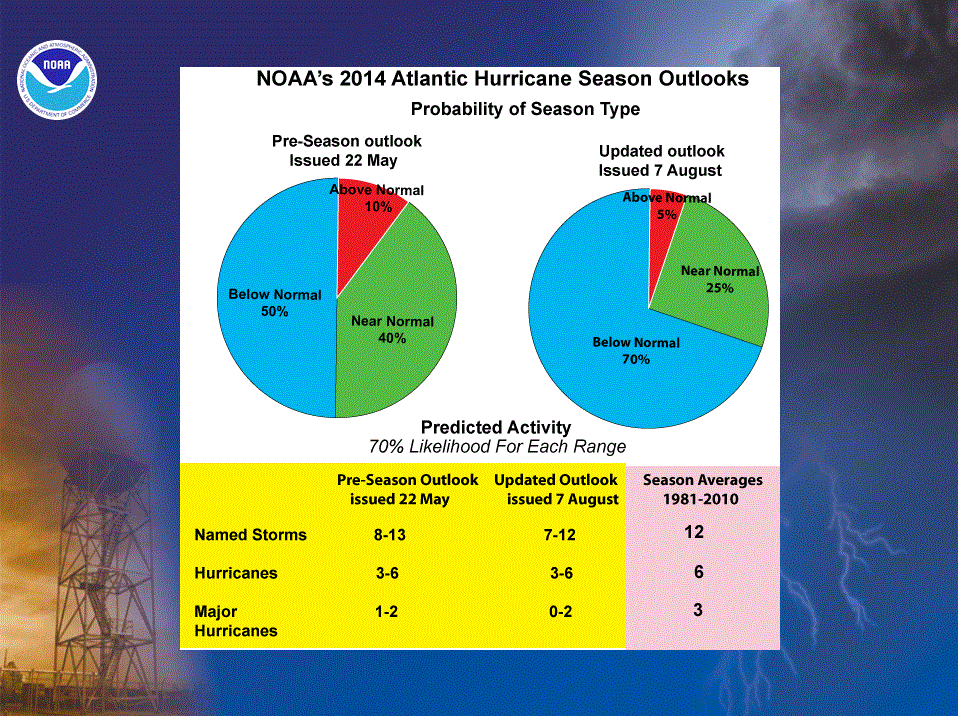 Observed numbers:

Named storms:  	       8
Hurricanes: 	       6
Major Hurricanes	:      2
ACE:		      ~67% of median
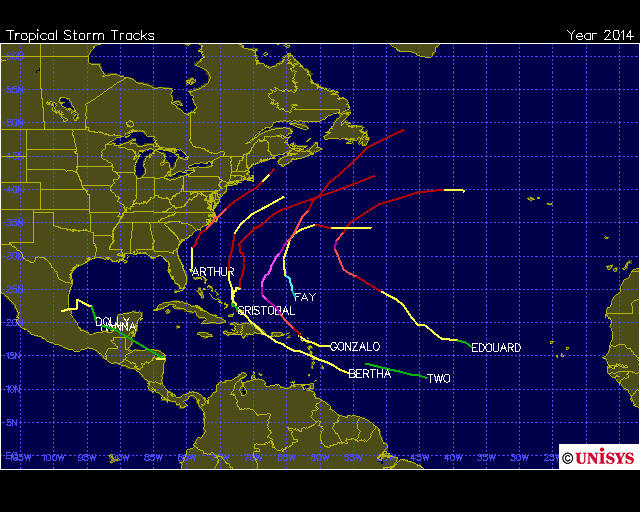 ACE:     40-100% of median / 40-90%
Some new activities during FY14
Days 8-14 U.S. Probabilistic Temperature Hazards
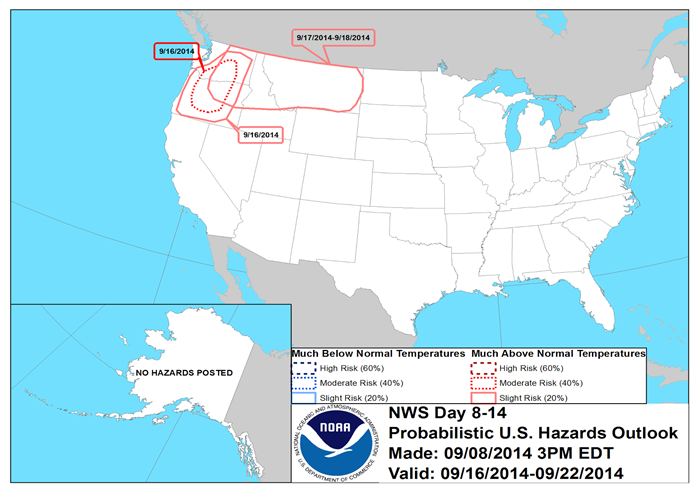 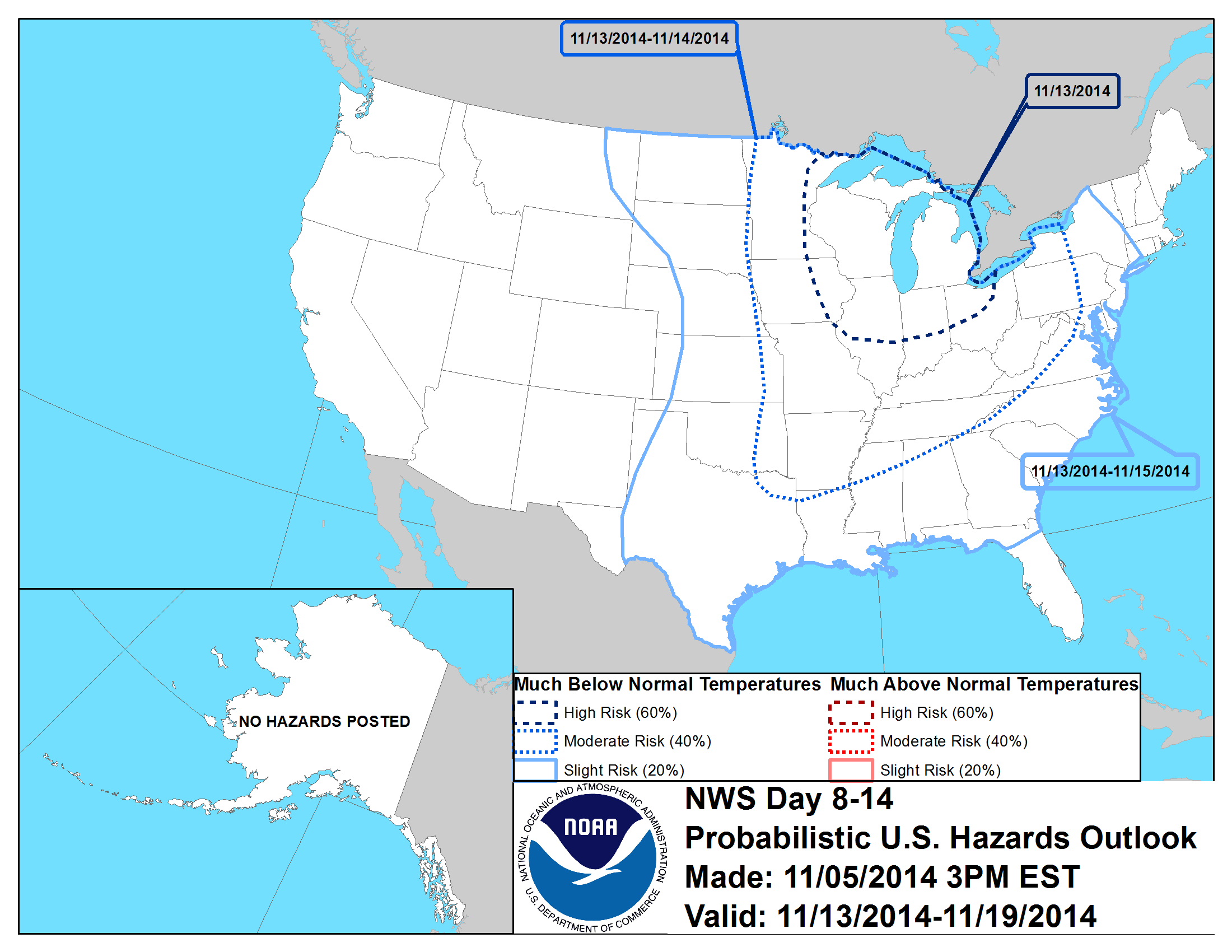 Systematically migrating current outlook to probabilistic form
 Variable by variable approach
 Started with much-above and much below normal temperatures
 First released in July
GEFS Reforecast Based Tool Display
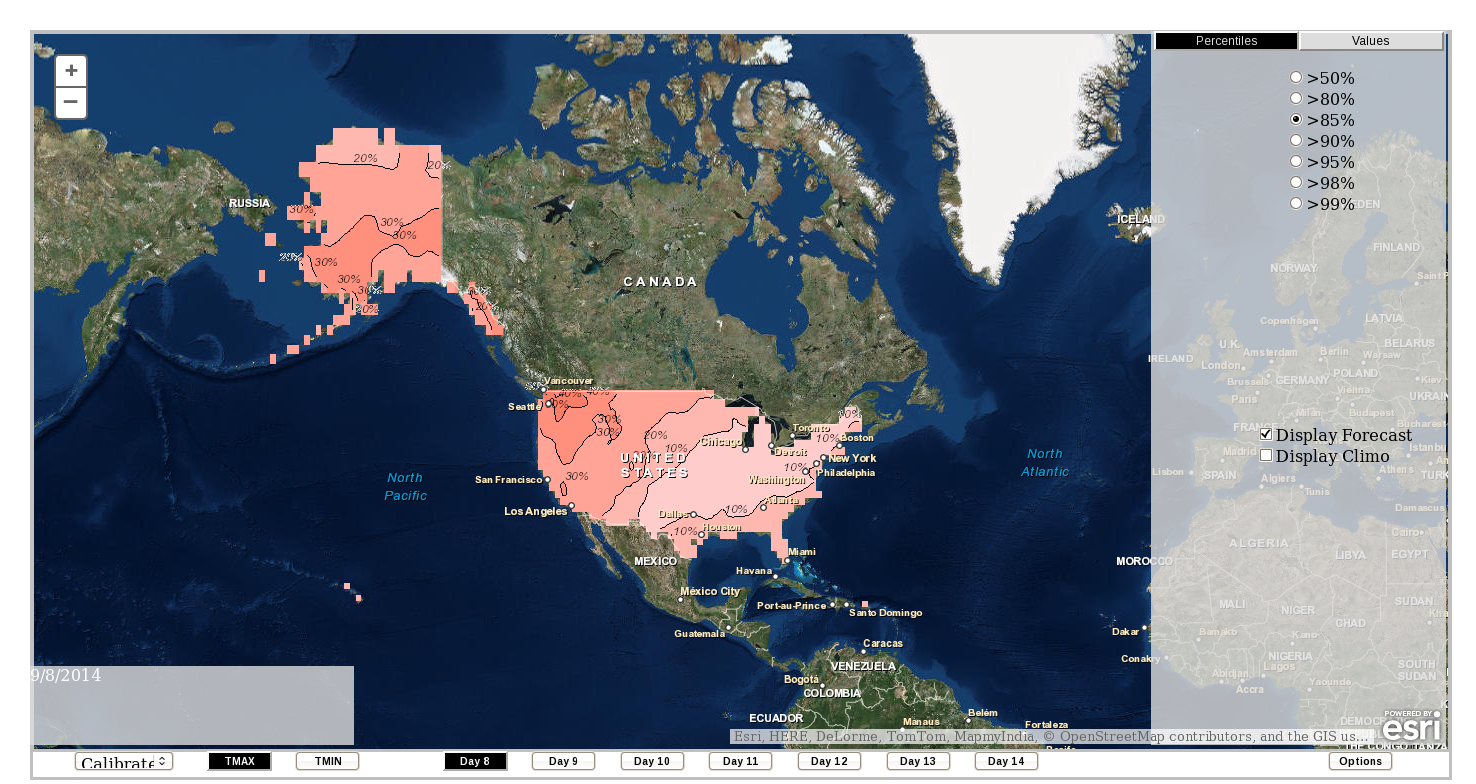 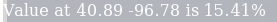 Anchored by the GEFS Reforecast 
Forecaster tool interface allows inspection by various thresholds and percentiles
Courtesy: Melissa Ou
[Speaker Notes: This is an example screenshot of what the extremes tool looks like, for daily max temperature
Web tool, displayed in GIS
Currently internal, will be available publicly in future
Some of the features/options of this web application is the ability to display ....
** ON CLICKS - Tmin, Tmax from days 8-14, percentiles and values for varying thresholds, calibrated and uncalibrated, can click anywhere on map to get a printed value of % and location
The contours on the map represent the probabilities of a location being greater than the displayed threshold (or less than, depending on what option is selected). 
This is an example of forecast maximum temperature at lead day 8. These are the probabilities at each location of the percentiles being greater than the 85th percentile. The darker pink values are 30% probabilities (ie. over southern AK and the Pac NW), lighter shades are lower probabilities]
Some Tool Verification
Reliability of Tmin < 15th percentile from GEFS reforecast based forecast tool

 All 2013 days (left) and Jan-Feb-Dec 2013 days (right)
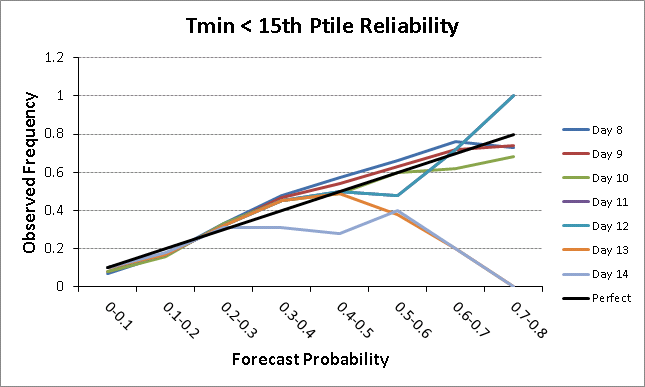 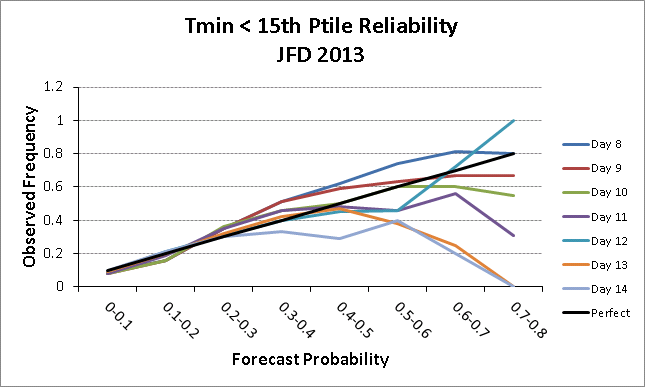 Courtesy: Melissa Ou
Verification Web Tool Publically Released
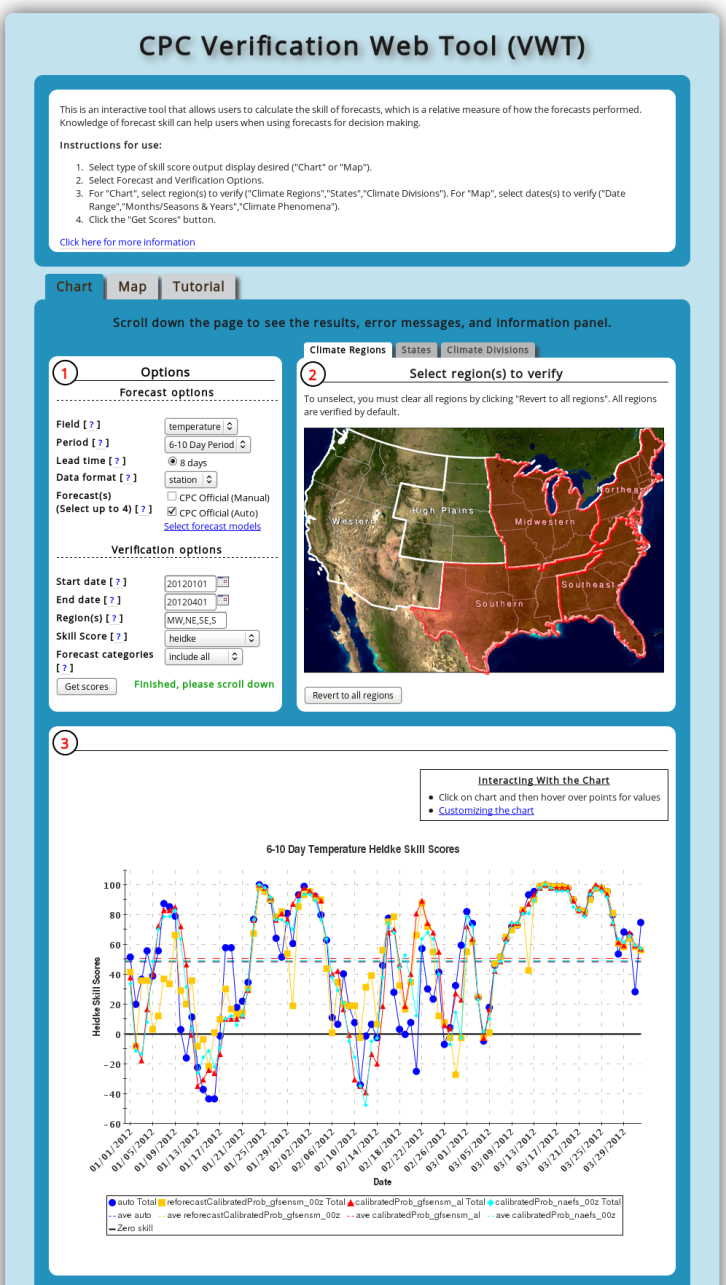 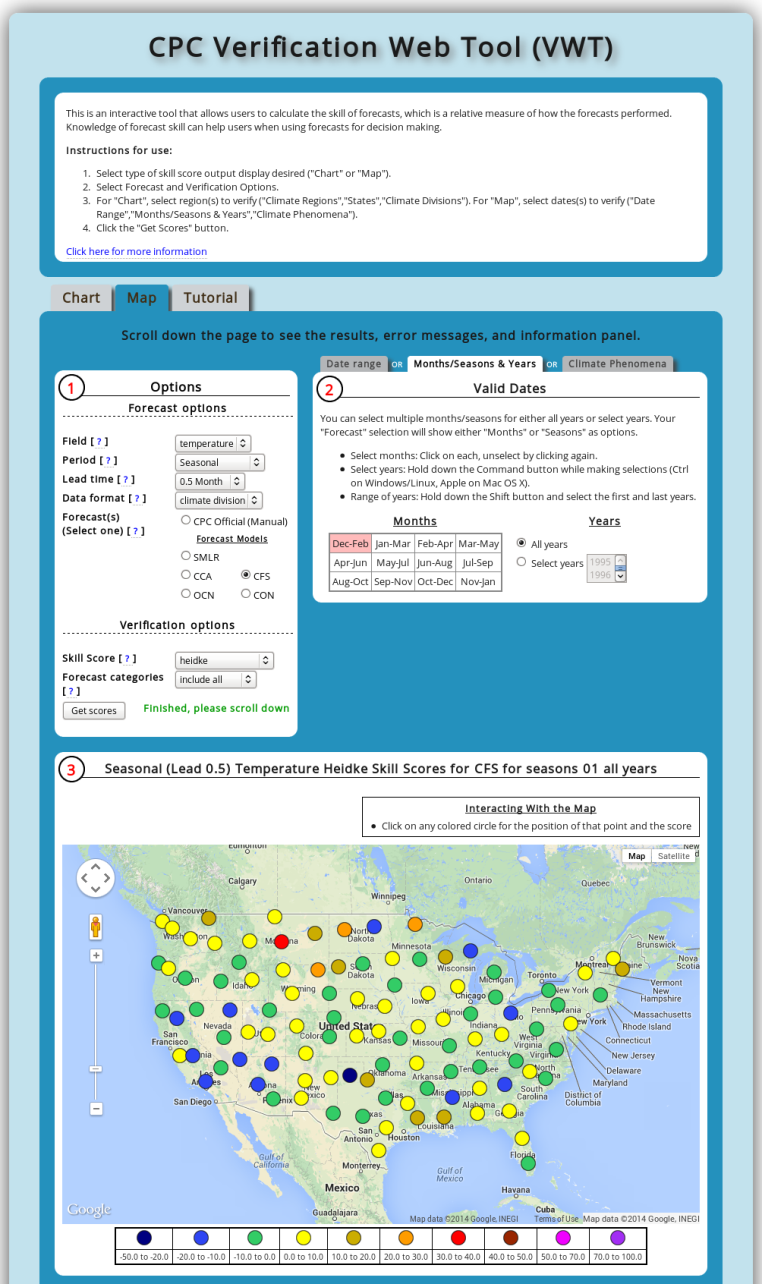 Dynamic web interface allowing better user access to verification info from CPC outlooks 

 Additional skill scores available

 Regional verification and stratification by ENSO available
www.vwt.ncep.noaa.gov
www.cpc.ncep.noaa.gov/products/verification/summary
Toward Week 3-4 Experimental Outlooks
A major goal in the CPC 5-year strategic plan is to develop official Week 3-4 operational outlooks. An initiative to work in this direction was started in late FY14. 

Many challenges to overcome over the next few years to meet this objective

 Assessing and documenting the scientific basis for this type of outlook? 
 If so, would they be reliable? 
What would be the frequency and format of this type of product?

CPC wide team has determined an initial inventory of information to be targeted in a Phase 1 project during FY15 with outlined requirements and deliverables and the associated project plan and timeline.

The initial experimental product is to be a combined Week 3-4 probabilistic temperature and precipitation outlook released once per week, similar in style to current CPC monthly outlook.
Toward Week 3-4 Experimental Outlooks
Work is currently ongoing in areas listed below:

(1) Modification, enhancement and new development of empirical techniques (i.e., constructed analogue, regression, cluster analysis, etc.) whose methodologies target MJO/ENSO, trends and blocking 

(2) Analysis of dynamical model guidance from a number of operational centers including NCEP, ECMWF, JMA and Environment Canada 

(3) Operational implementation at CPC of Coupled Linear Inverse Modeling (C-LIM) techniques from ESRL
Post-processing techniques and reforecast datasets with consistent reanalyses will be critical to maximize progress

 Experimental outlooks will be 
	forecasts of opportunity
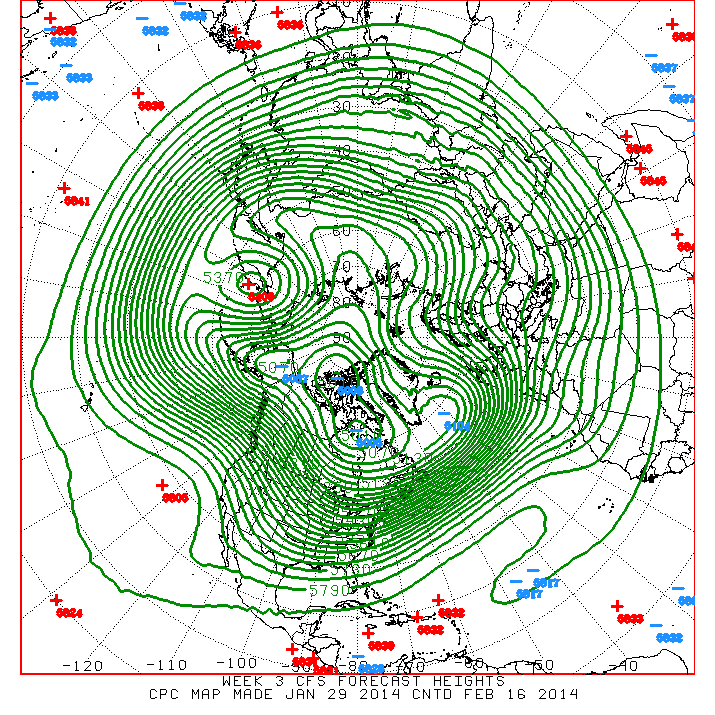 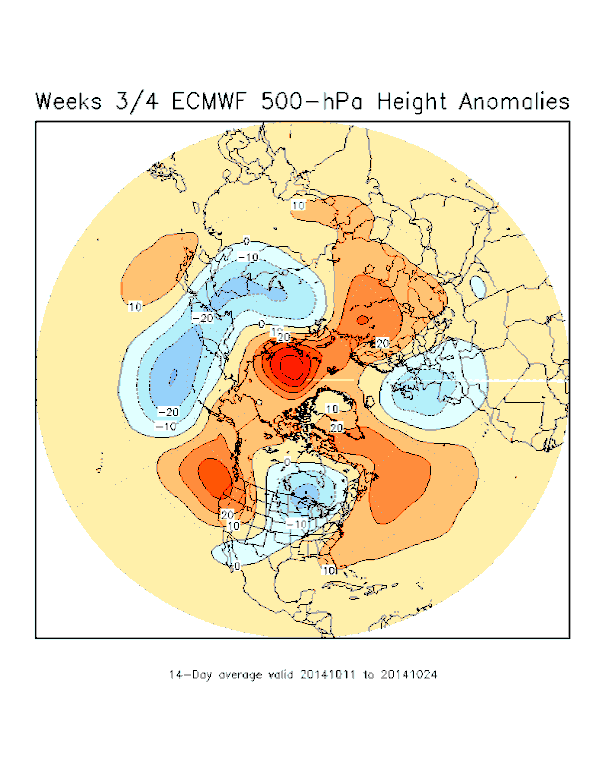 Toward Week 3-4 Experimental Outlooks
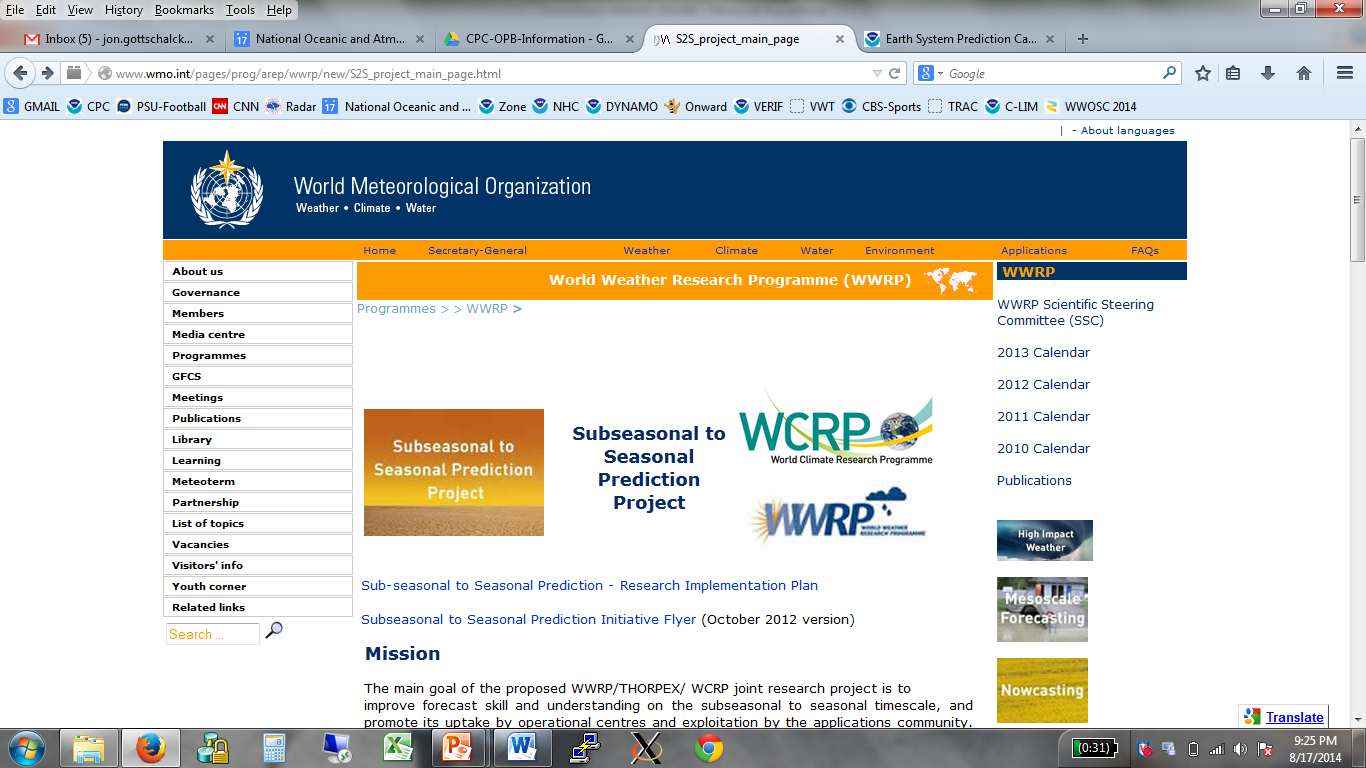 Links with broader initiatives are critical for CPC to deliver these services by leveraging advances in:

(1) Basic understanding and predictability research
(2) Modeling capacity

From these ongoing activities:

S2S Prediction Project
Earth System Prediction Capability 
NMME subseasonal database
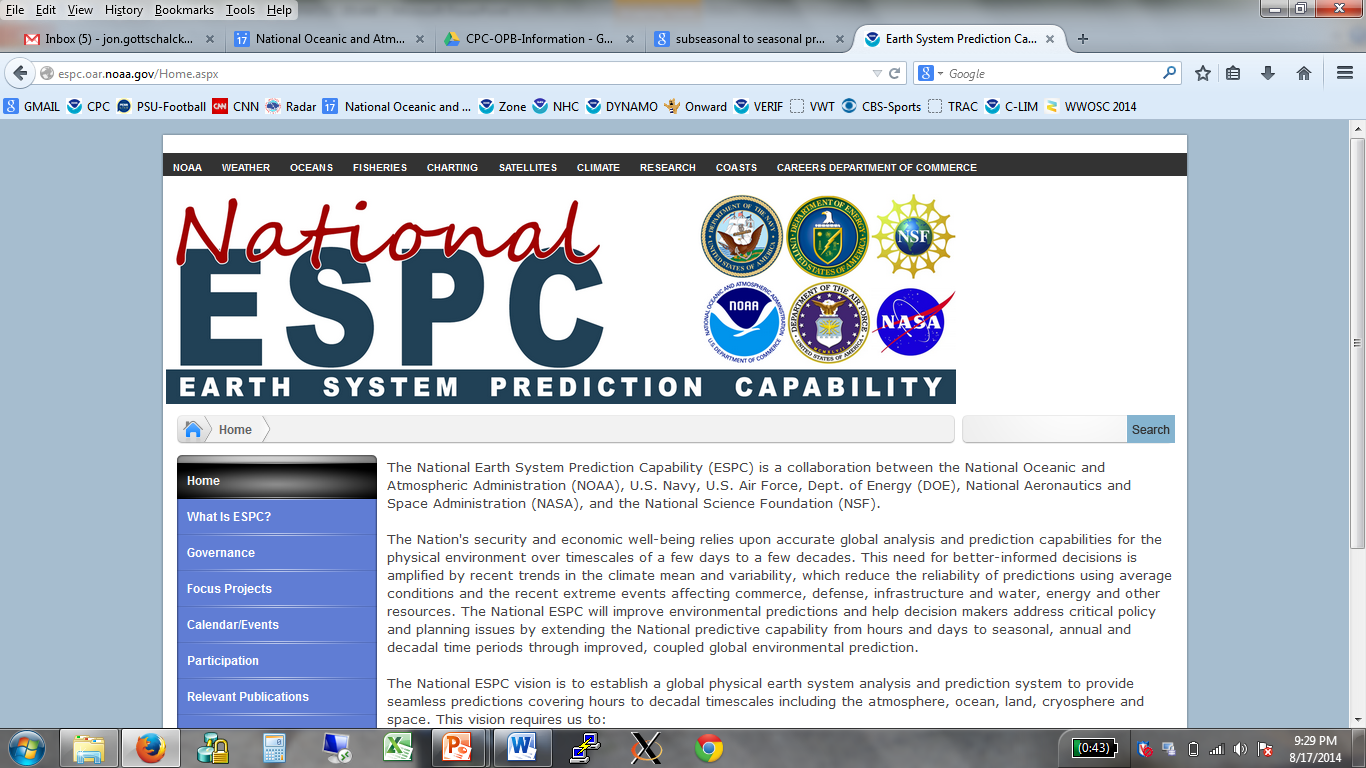 Summary
El Nino forecast has been a challenge this year, model forecasts favored event development too early and too strong

CPC FY14 extended range outlook forecast skill exceeded longer term average. Forecast reliability improving. 

Rough year for seasonal temperature forecasts, primarily during the winter in the south. Monthly temperature and precipitation forecasts better. Seasonal hurricane outlooks for ATL and EPAC very good.

Initiated experimental probabilistic U.S. Hazards outlook (much above/below temperature) with encouraging early results

Set in motion an initiative that aims to work towards experimental Week 3-4 products for temperature and precipitation.
Thank you for your attention

Comments, questions or suggestions?
Jon.Gottschalck@noaa.gov?
Madden-Julian Oscillation
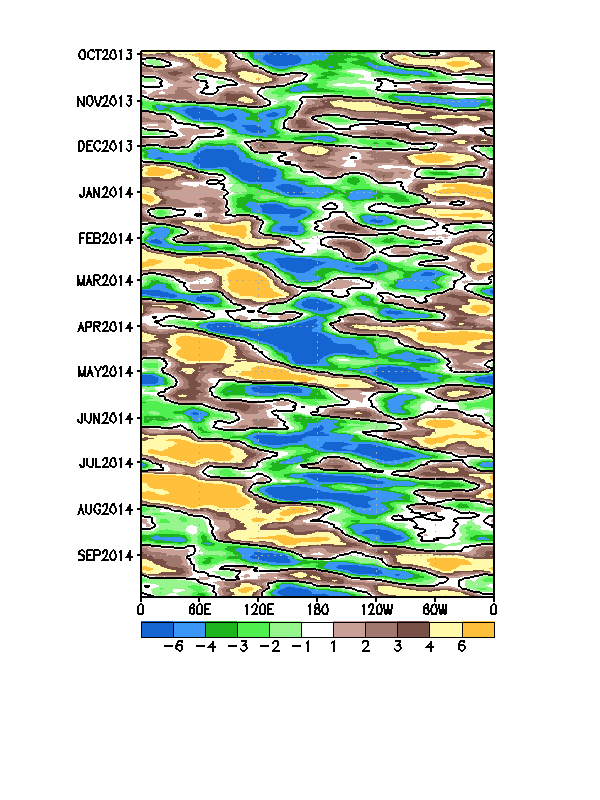 The MJO activity was below average in 2014

When MJO was active, events were weak, non well defined and short lived (red dashed and dotted lines)

Low frequency base state (black box) more clearly visible
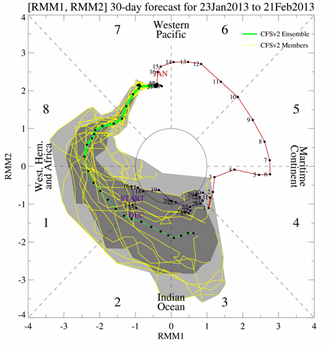 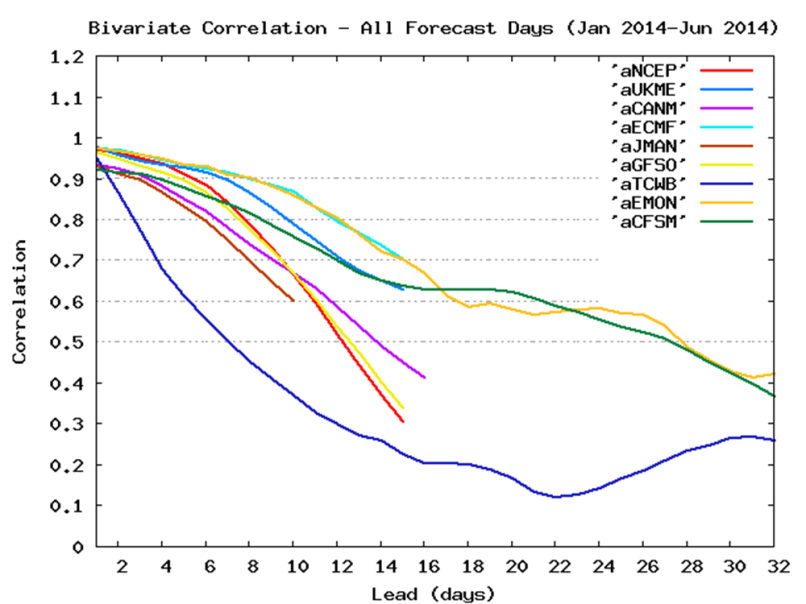 September Sea Ice Outlook
July Forecast
August Forecast
CFSv2
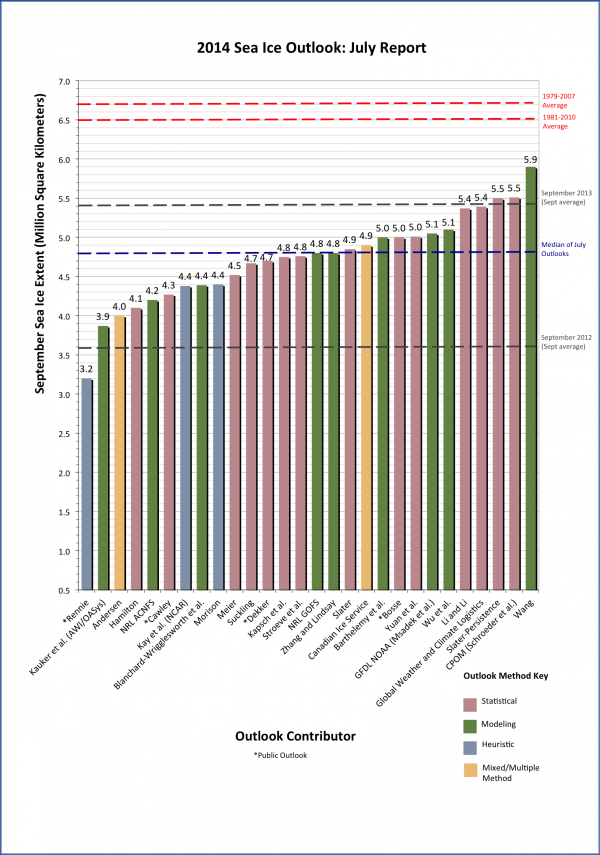 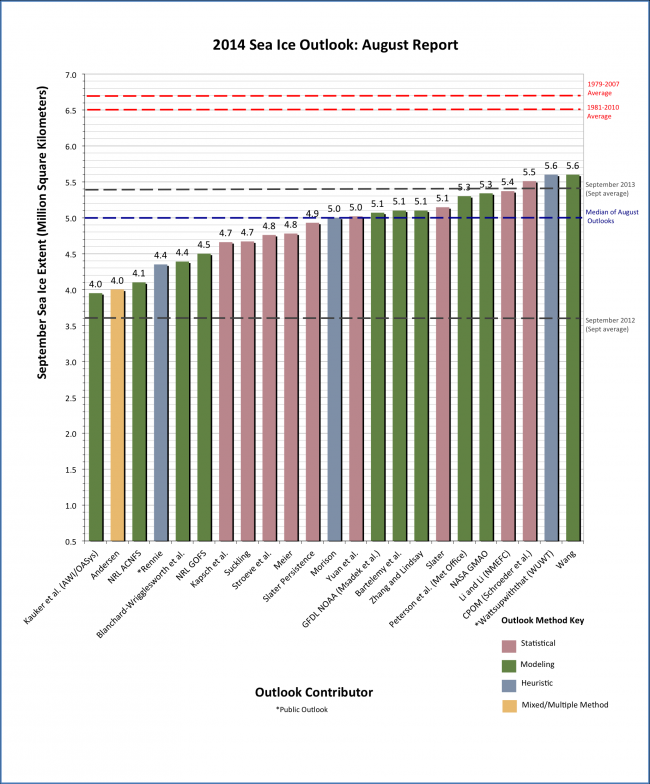 Obs=5.28
Obs=5.28
Courtesy: Wanqiu Wang